Цены на топливо: «островок стабильности»?
Александр Курдин
Аналитический центр 
при Правительстве России
Москва, 12 марта 2015 г.
Цены на бензин и диз. топливо в России(янв. 2012 = 100)
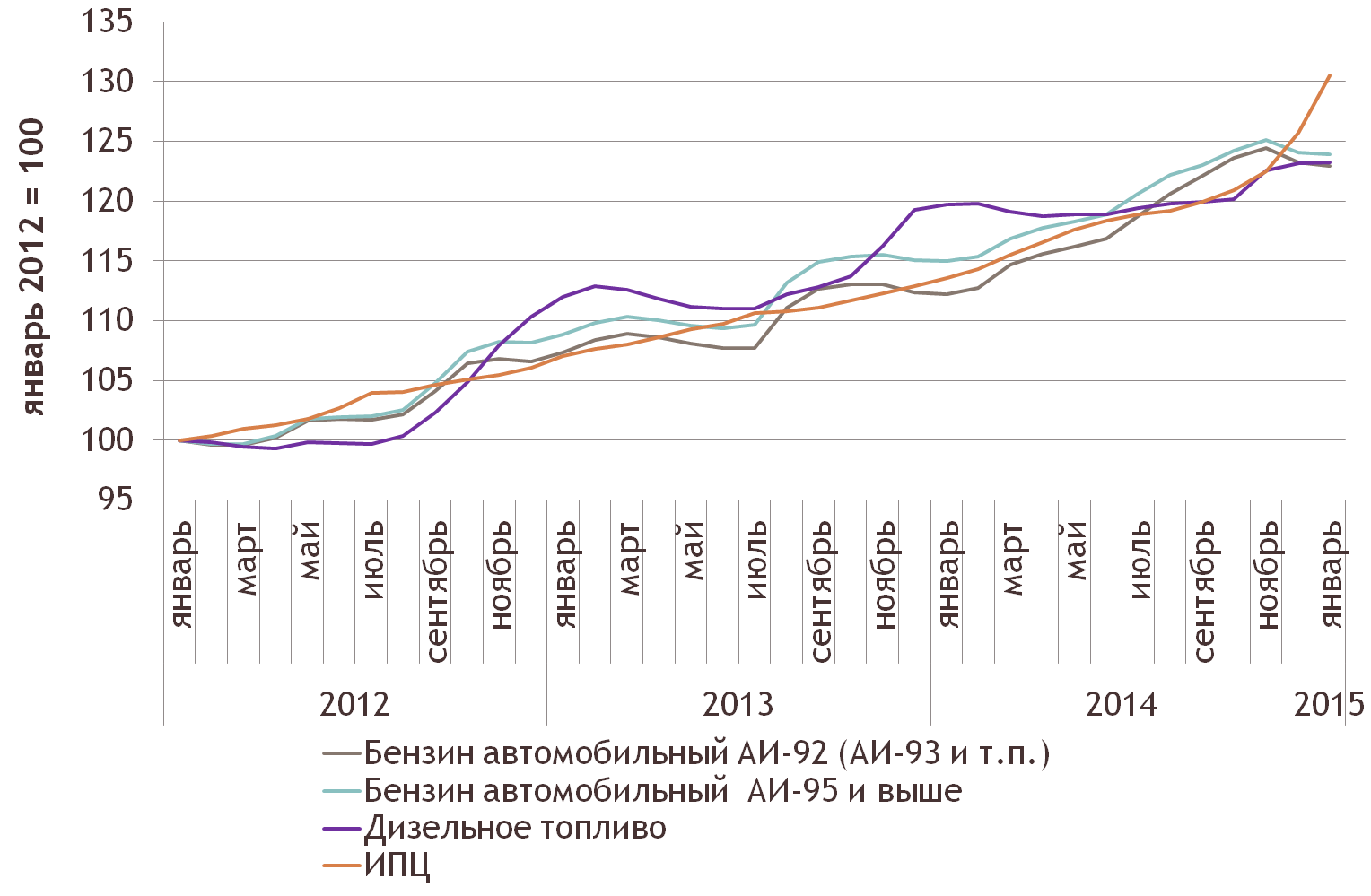 2
Источник: Росстат
Структура цены на автомобильный бензин (2013)
3
Источник: Росстат
Мировые и «внутренние» (без пошлины) цены нефти
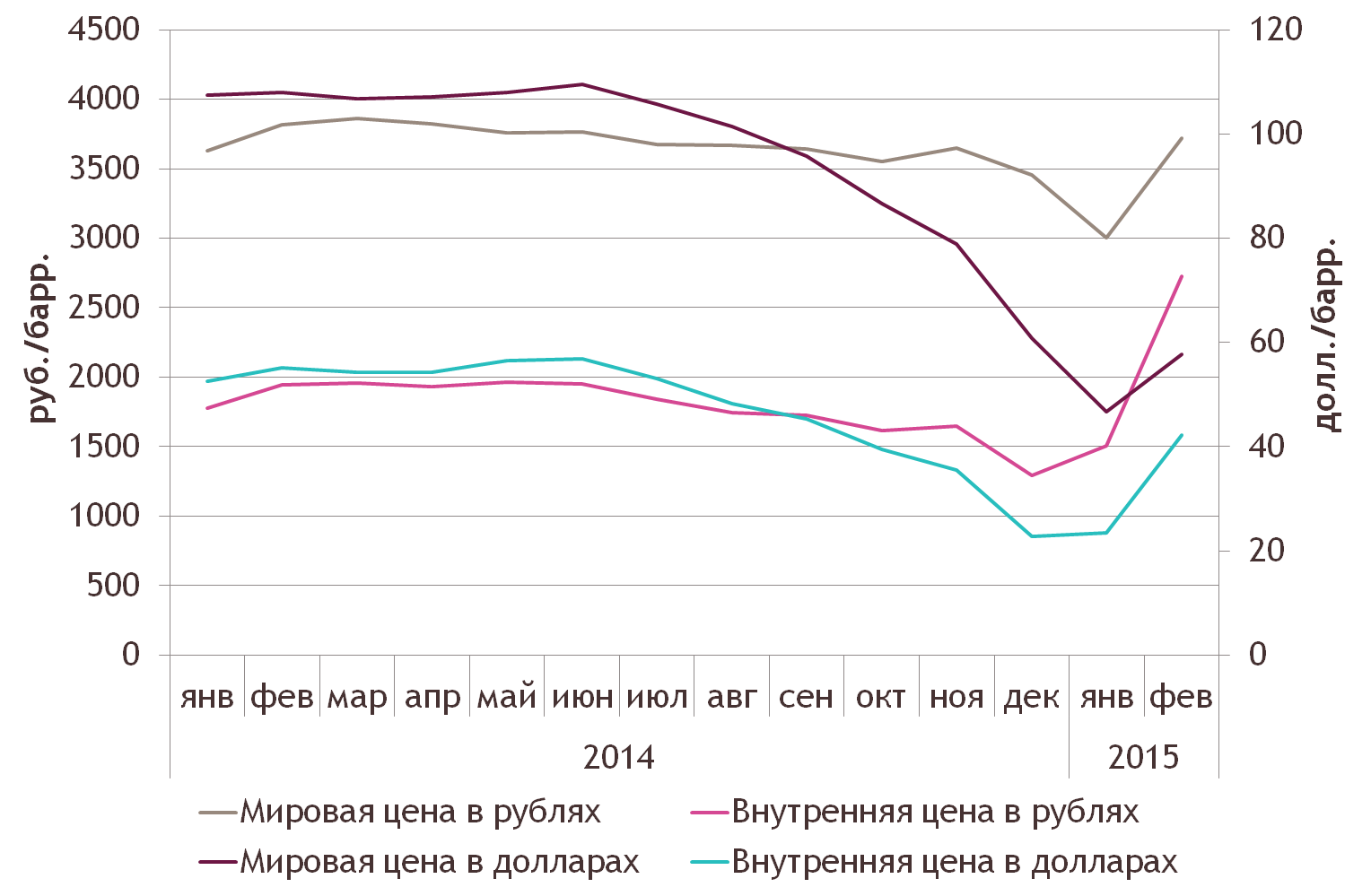 4
Источник: Thomson Reuters, Минэкономразвития России
В пользу низких и высоких цен на бензин
Низкие цены
Надо учитывать потребительский бюджет и считать доступность топлива с учетом дохода
Положительные эффекты на транспортную активность
Высокие цены
В России и так достаточно низкие цены
Положительные эффекты на топливную эффективность
Но хорошо бы обеспечить стабильность ценообразования хотя бы на какое-то время…
5